Determinants of Health and Development
Determinants of Health
Biological Determinants


Behavioral Determinants


Physical Environment


Social Environment
Biological Determinants…
Determinants are concerned with the body’s cells, tissues, organs and systems, and how they function.

Behavioral Determinants…
Focus on the decisions people make and how they choose to lead their lives.

Physical Environment…
Encompasses the physical things that make up the environment such as air and water, and available facilities such as housing, recreation and health care.

Social Environment…
Refers to the ‘social situation’ in which people live.
Biological Determinants:

The biological determinants are concerned with the body’s cells, tissues, organs and systems, and how they function. 
 



What are some examples of biological determinants?
Biological Determinants:

The biological determinants are concerned with the body’s cells, tissues, organs and systems, and how they function. 
 



What are some examples of biological determinants?

Genetics

Hormonal Changes

Body Weight
Genetics

The biological information that is passed down from parents to children at the point of conception.

What is passed down?
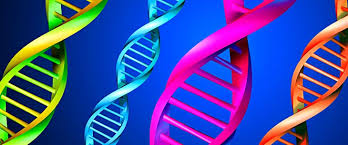 Genetics

The biological information that is passed down from parents to children at the point of conception.

What is passed down? ……… Hair colour, eye colour, height, weight, freckles, facial features and more.

Other determinants can influence genetics, for example, if a person does not consume enough nutrients may not end up at their maximal height.
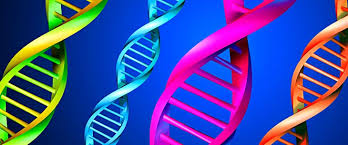 Hormonal Changes

Responsible and essential for many aspects of life such as metabolism, growth, cell death, the menstrual cycle in women and puberty in youth.

Hormones are chemicals that are released by special parts of the body called glands.

These series of glands in the body make up the endocrine system.

What changes may we see?
		Males…
		Females…
Body Weight

Maintaining a healthy body weight is beneficial for development during youth.

What plays a role in body weight?
Body Weight

Maintaining a healthy body weight is beneficial for development during youth.

What plays a role in body weight? … Genetics, food intake, nutrient intake

Both overweight and underweight are both an issue.

BMI – Body Mass Index 
			
				BMI = Weight (kg)
					_____________
					   Height (m2)
Behavioral Determinants:

Behavioral determinants focus on the decisions people make and how they choose to lead their lives.

During childhood, a lot of the health behaviors that people engage in are based on the decisions made for them either by law and policy makers, or by their family. As individuals enter the youth stage, they start to take more responsibility for the choices they make; these choices can have short-term and long-term consequences.


What are some choices we make?

Write down three choices you made on the weekend?
Behavioral Determinants:


What are some choices we make?
Nutrition

Food Intake

Sun Protection

Physical Activity

Substance Use

Sexual Practices

Skills in developing and maintaining friendships

Seeking help from health professionals
Nutrition/Food Intake

One of the most important factors affecting the health and individual human development of Australia’s youth.

Nutrition has a direct relationship to aspects of individual human development such as bone and organ development.

Need in sufficient amounts on a day-to-day basis.
Sun Protection

Australia’s climate is among the harshest in the world and skin cancer is the most commonly diagnosed cancer.

Skin cancer can be categorised into two groups; melanoma and non-melanoma skin cancers.

Non-melanoma = most common type, make up 95% of all skin cancers.

Melanoma = an aggressive form of skin cancer and can metastasise.

Fair skin, moles, freckles burn easier and those with family history.

Skin cancer was the most commonly diagnosed cancer among people aged 12-24, accounting for around 30% of all newly diagnosed cancers.

Underexposure = Vitamin D deficient (lower optimal bone mass = fractures, osteoporosis)
Sun Protection



https://www.youtube.com/watch?v=cXbh1sz85-E




http://www.abc.net.au/catalyst/stories/3589233.htm
Physical Activity

15.4% of those in secondary school participated in levels of physical activity recommended by NPAG

How much physical activity do youth need?

Important for healthy, balanced lifestyle. 

Can cause: Cardiovascular disease, high blood pressure, some cancers.

Can help promote social health, how?

Relieve stress, assist strengthening bones, increase bone density, and promote intellectual development.

https://www.youtube.com/watch?v=DwZwe37Pb68
Substance Use

Youth is often a stage when people experiment.

What kinds of things may come under substance use?

Many of these substances can lead to health issues in the short and long term. Effects could include hospitalisation, accidents, conflict with family and friends, financial difficulties, legal issues, organ damage, mental illness and various forms of cancer.
Drug Use

Can cause blood-borne disease, violence, malnutrition, cardiovascular disease, certain cancers, drug overdose resulting in disability/death, effects social health and mental health.

https://www.youtube.com/watch?v=4mDYPbIG-78
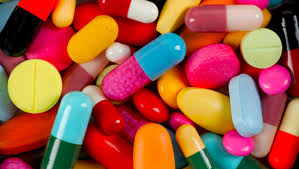 Tobacco Use

Is becoming less acceptable.

Short term; increased heart rate and blood pressure.

Long term; cardiovascular disease, many forms of cancer, respiratory conditions such as emphysema.

https://www.youtube.com/watch?v=OLvI96Ezh38
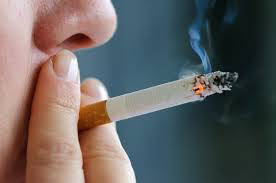 Alcohol Use

Most common social drug in Australia.

In moderation, alcohol poses minimal risk to health.

Excessive alcohol intake = increased risk of morbidity and mortality. 

Binge drinking can result in violence, accidents such as drowning, unsafe sexual practices, unconsciousness and vomiting.

Long term; cardiovascular disease, type 2 diabetes, certain types of cancer, and mental illness.
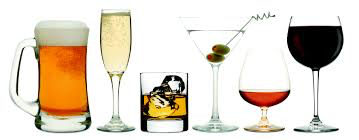 Alcohol Use



http://www.abc.net.au/lateline/content/2014/s4057583.htm



https://www.youtube.com/watch?v=WMQddOpSm2o
Sexual Practices

Sexual development is a significant milestone occurring in the youth stage of the lifespan.

Being involved in a sexual relationship may affect the persons’ social, mental and emotional health, how?

Long term; STI’s, pregnancy.
Skills in developing and maintaining friendships

The peer group is increasingly influential during youth.



What do we want to see in our friendships?
Skills in developing and maintaining friendships

The peer group is increasingly influential during youth.



What do we want to see in our friendships?
Trust
Forgiveness
Participate in conversations
Listening
Commitment
Sharing and compromising
Be supportive
Honesty

Friends may influence each others behaviour = Peer pressure.
Seeking help from health professionals

Young people are more likely to consult a friend than a health professional
Males are less likely to seek help


Why see a health professional?
Seeking help from health professionals

Young people are more likely to consult a friend than a health professional
Males are less likely to seek help


Why see a health professional?

Get professional assistance

Provide immunisation

Help prevent or cure health issues before they get worst/more serious
Physical Environment:

The physical environment encompasses many factors that have a direct impact on health and individual human development such as… air quality, the housing and work environment, and access to facilities for recreation and health care. 

Aspects of the physical environment are often out of the individuals control.
 

Tobacco smoke in the home
Housing environment
Work environment
Access to recreational facilities
Social Environment:

Some of these social environments are related to the influence of the family and others are related to the wider community in which youth live. 


Family cohesion
Socioeconomic status of parents
Media
Community and civic participation
Access to education